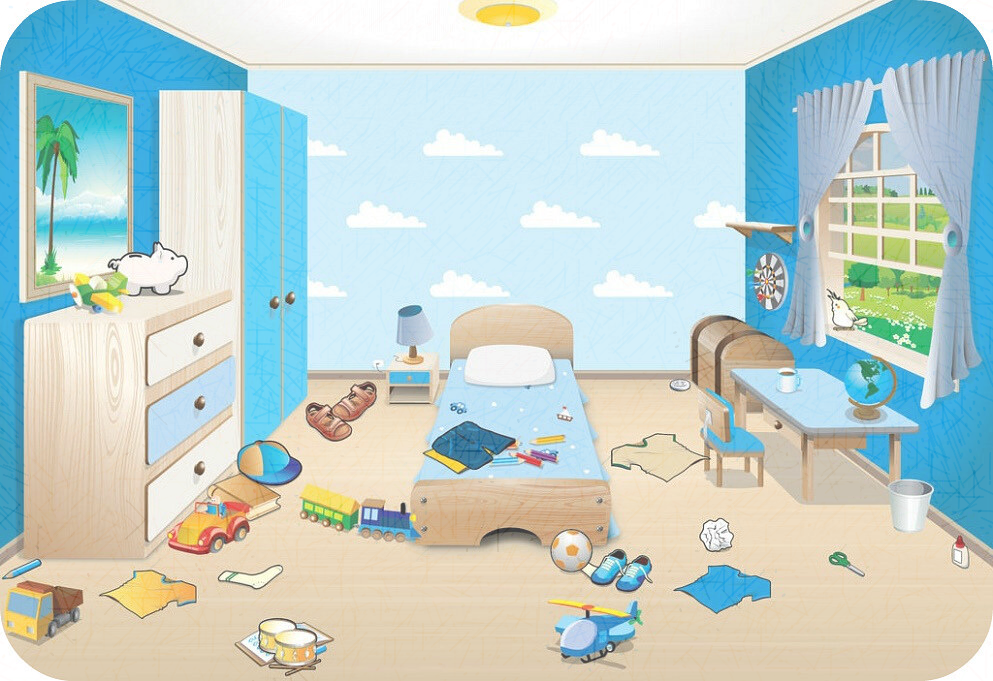 Прибираем игрушки
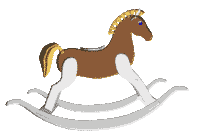 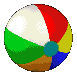 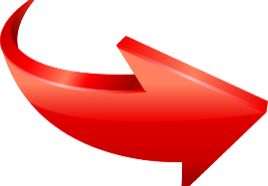 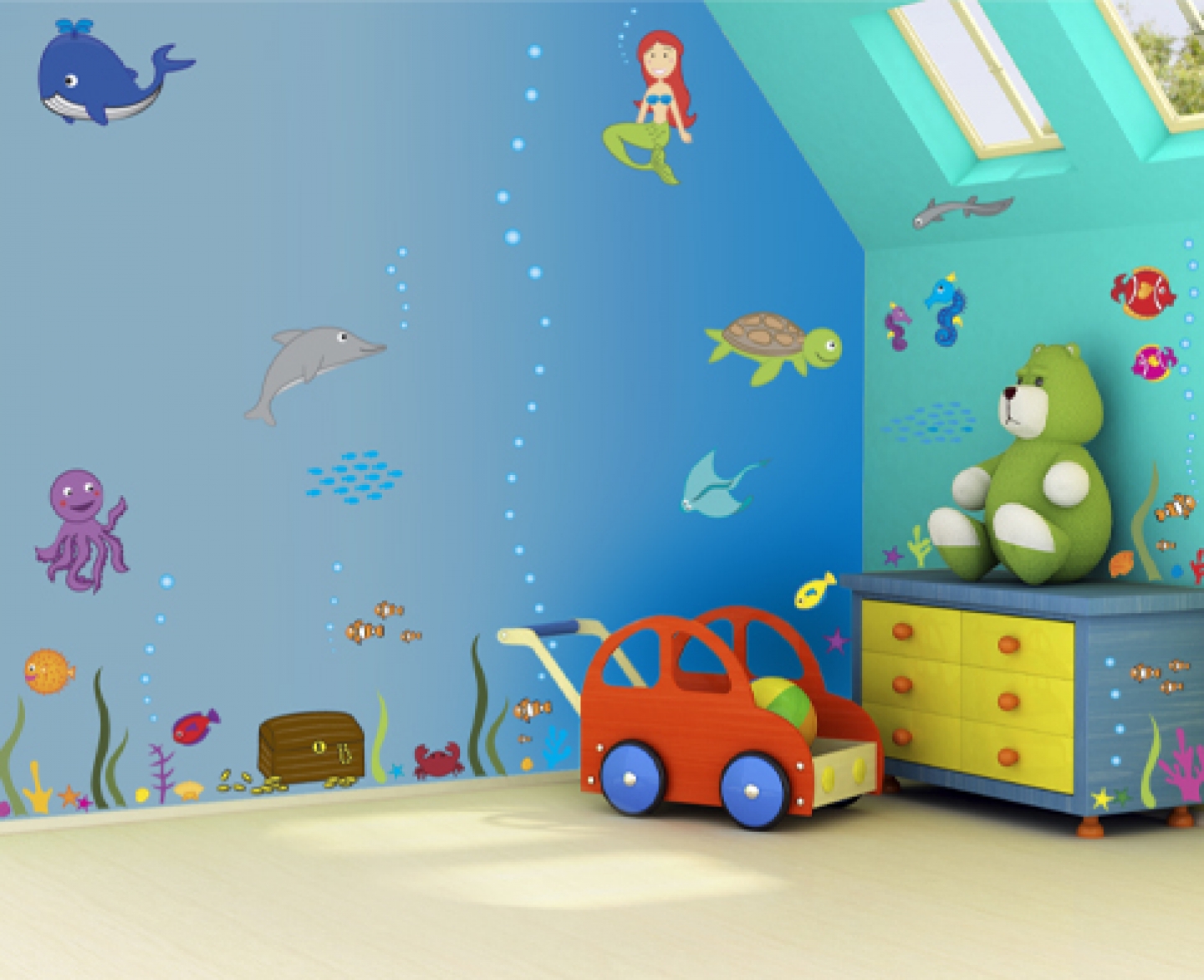 Помоги Тане и Ване собрать игрушки. В коробку с наушниками клади игрушки на согласный глухой, в коробку с колокольчиком – на согласный мягкий.
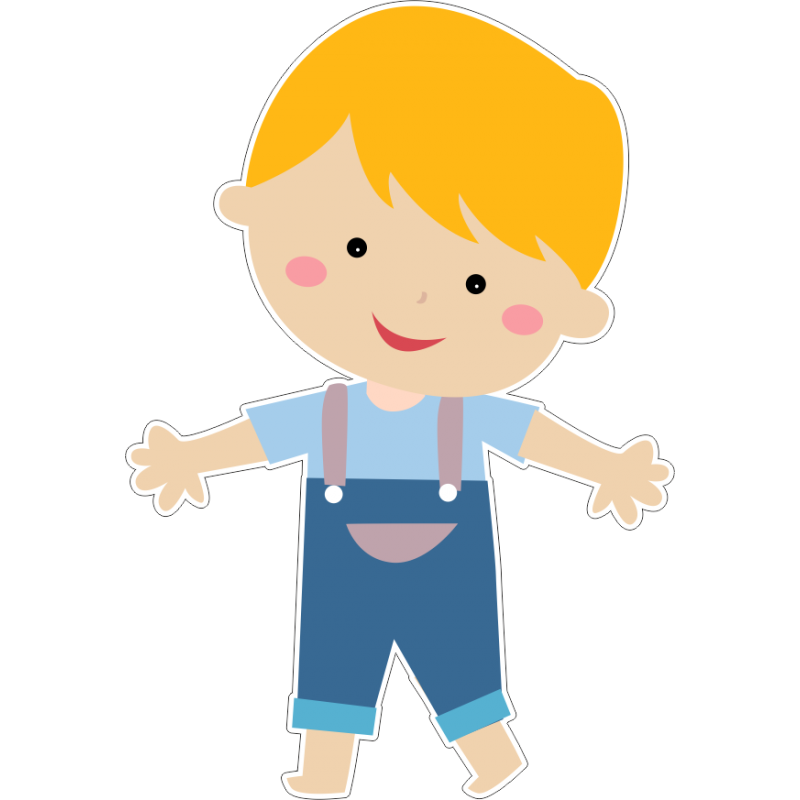 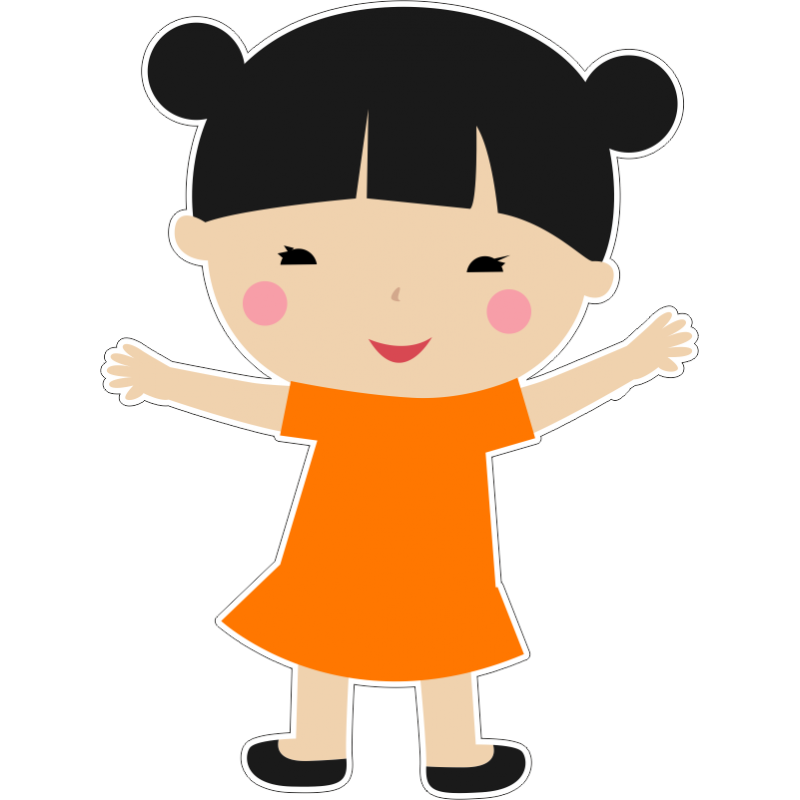 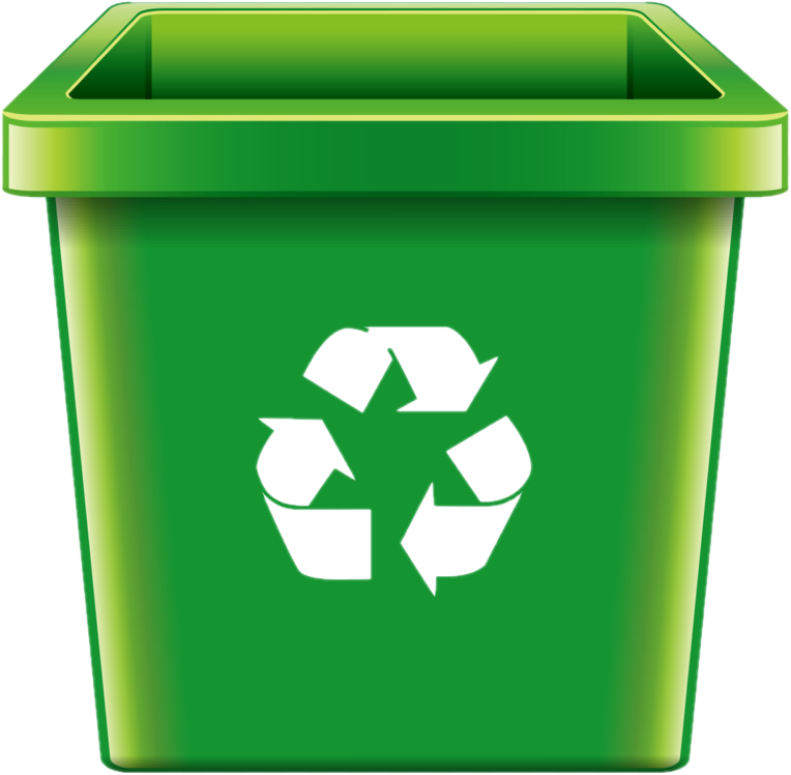 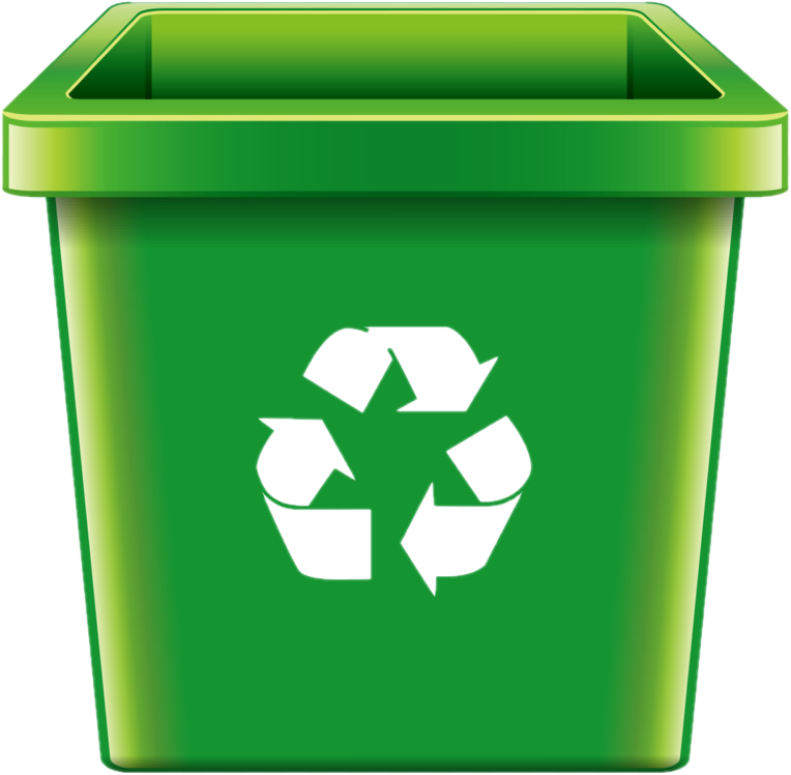 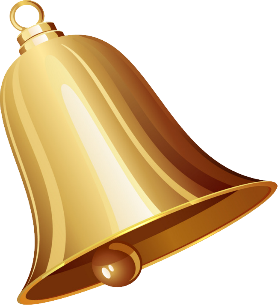 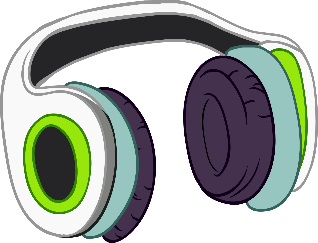 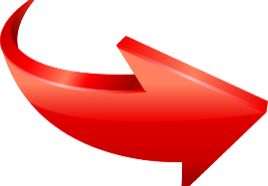 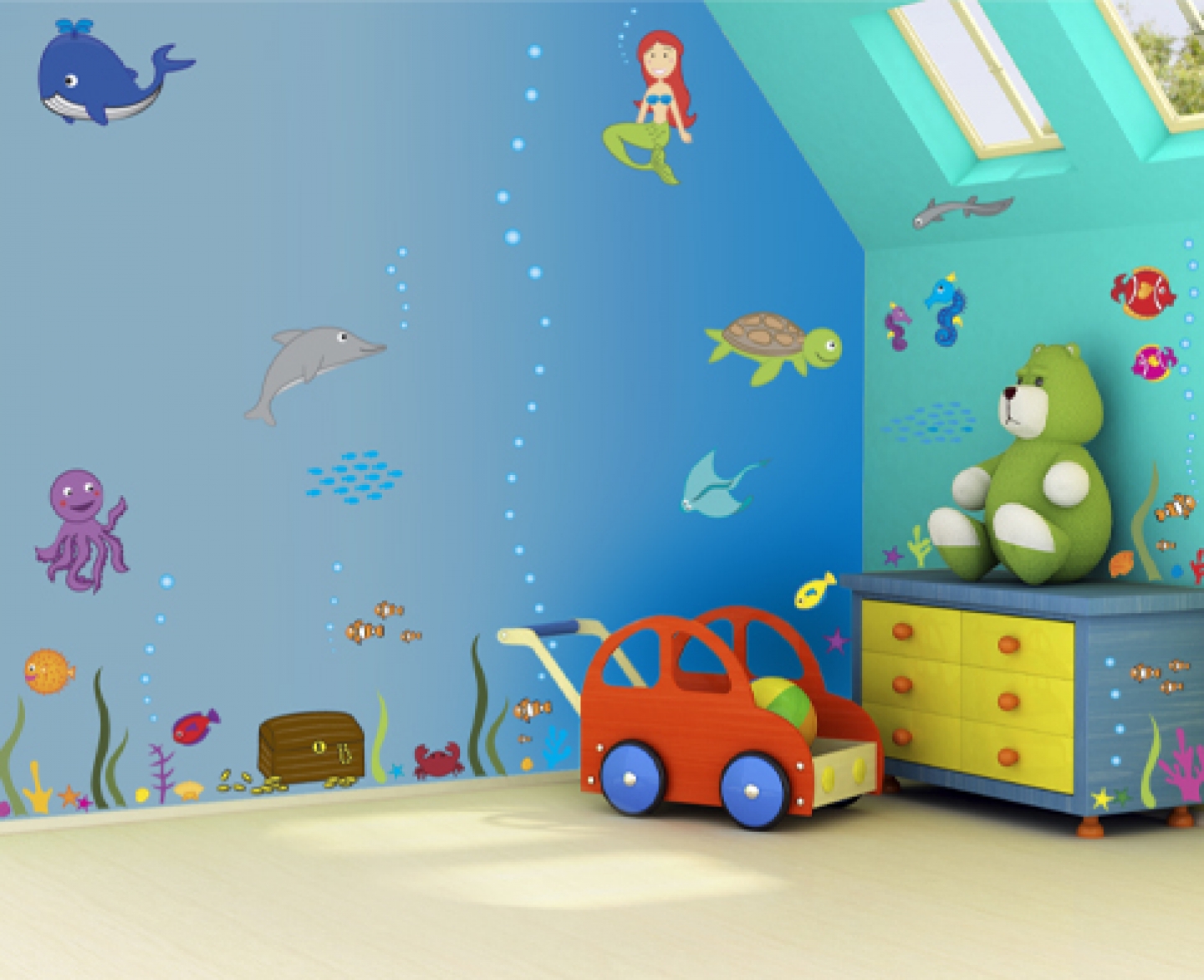 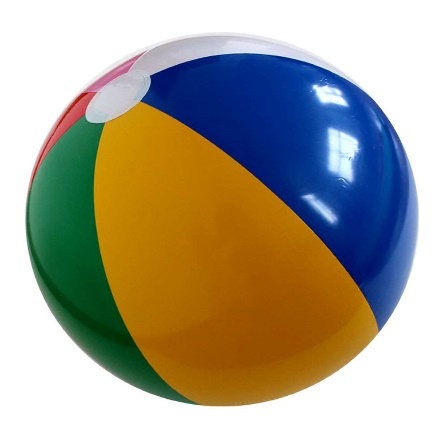 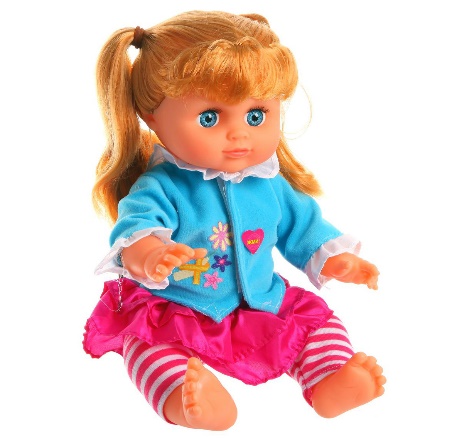 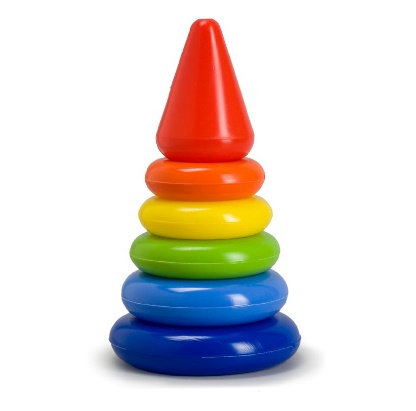 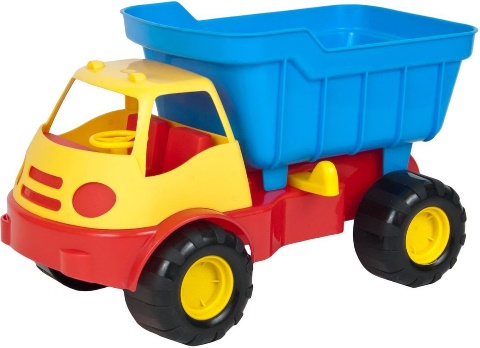 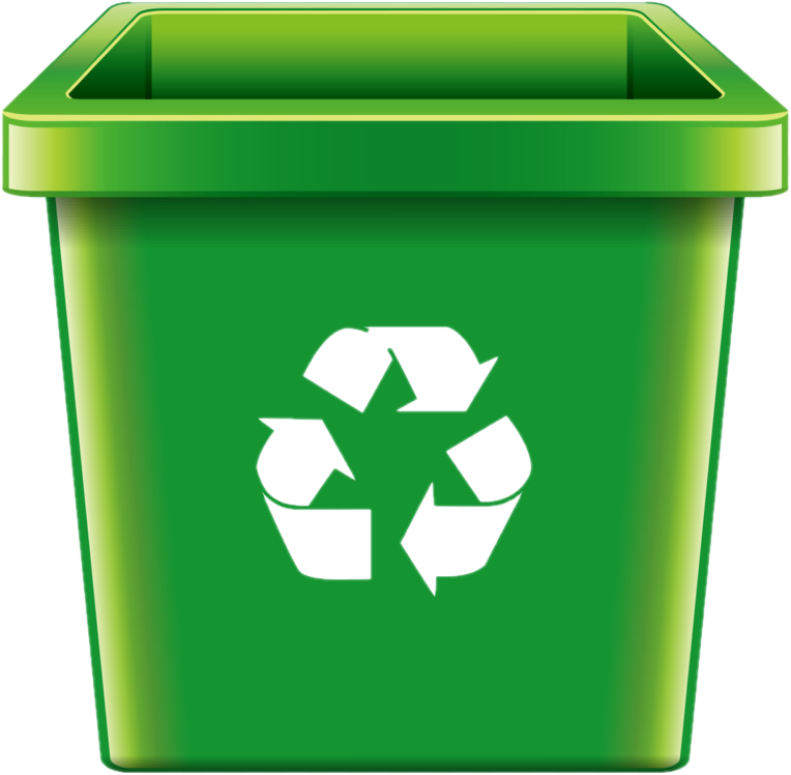 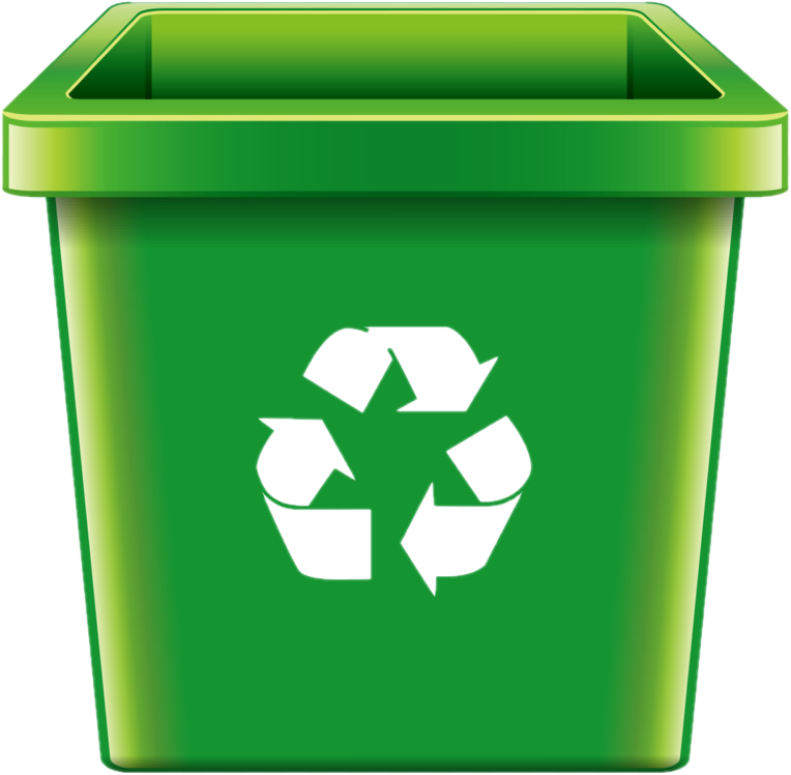 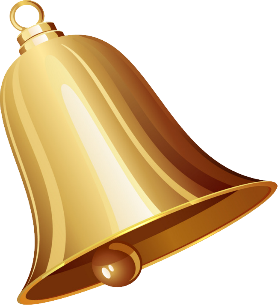 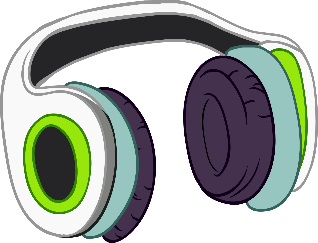 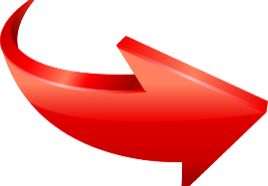 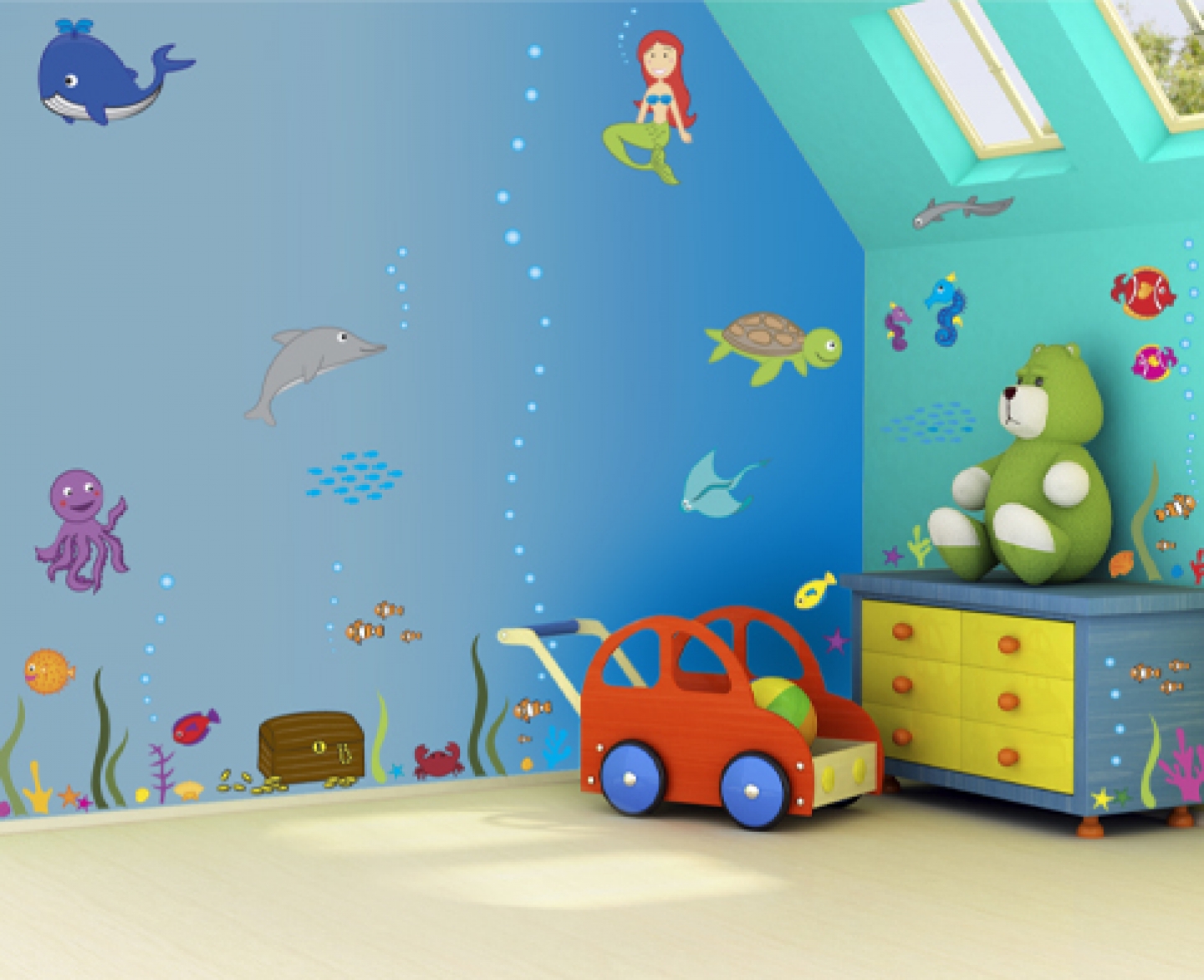 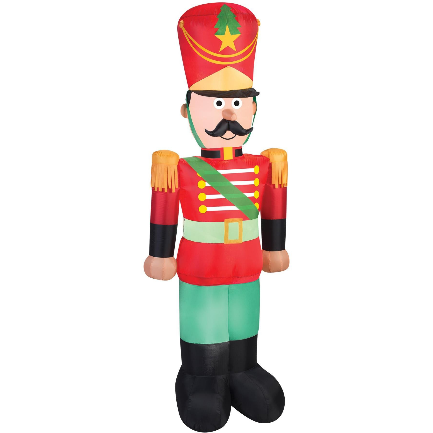 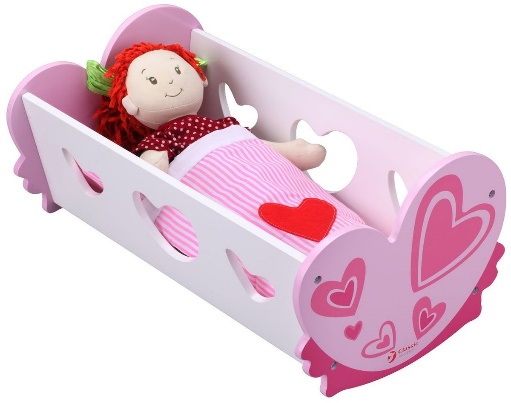 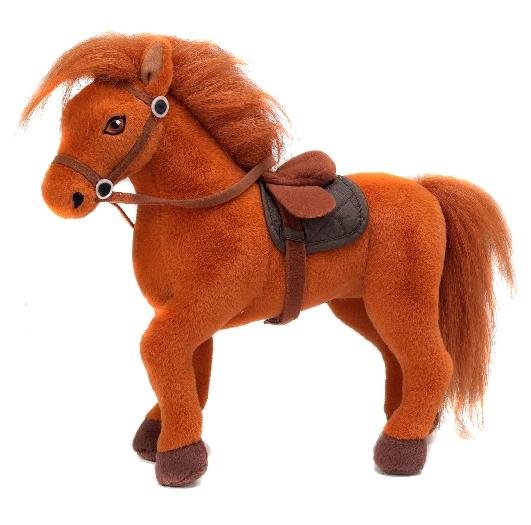 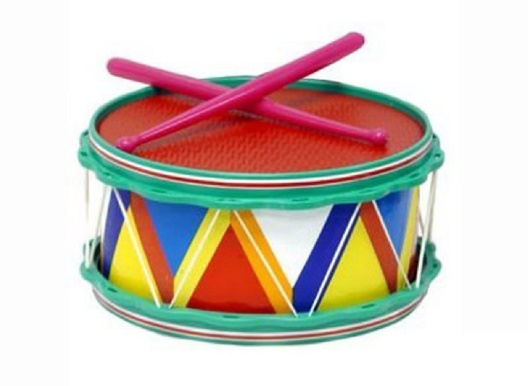 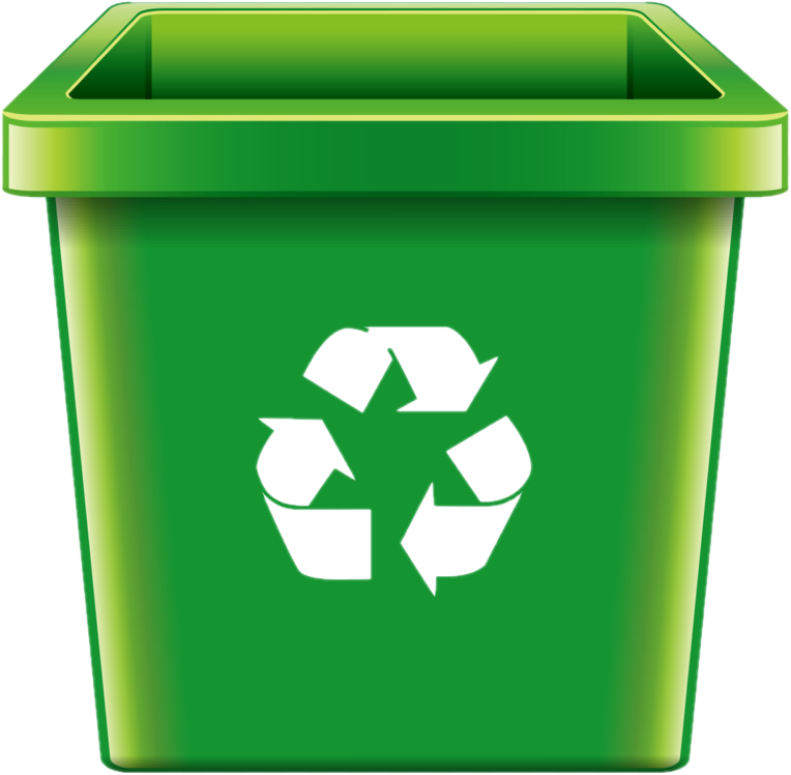 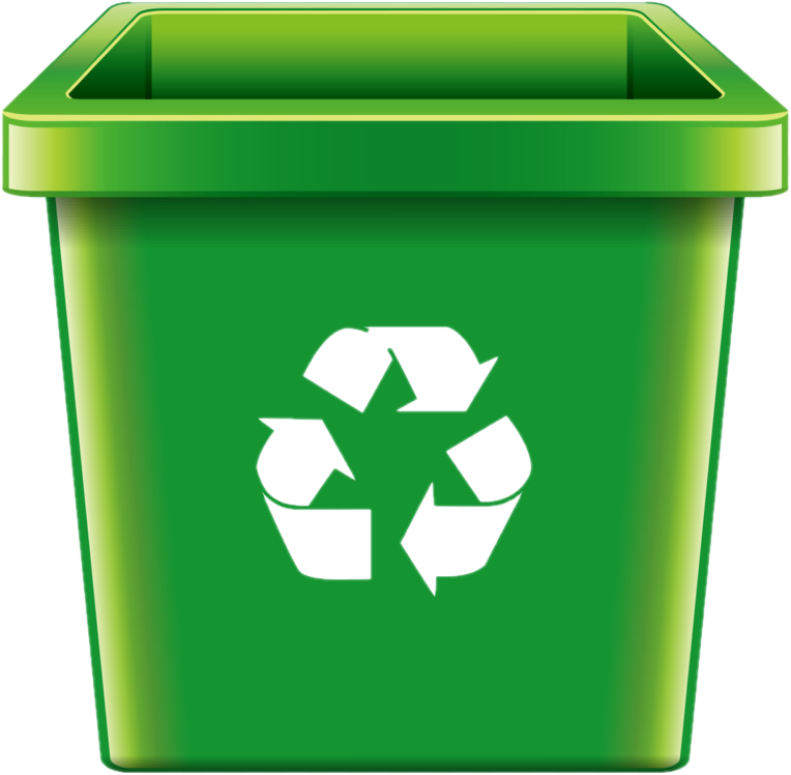 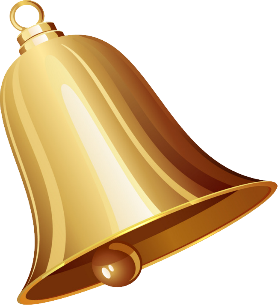 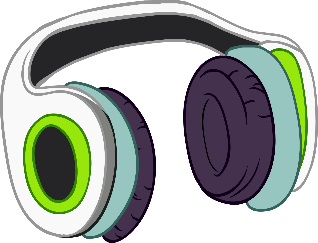 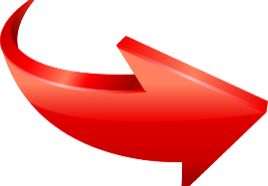 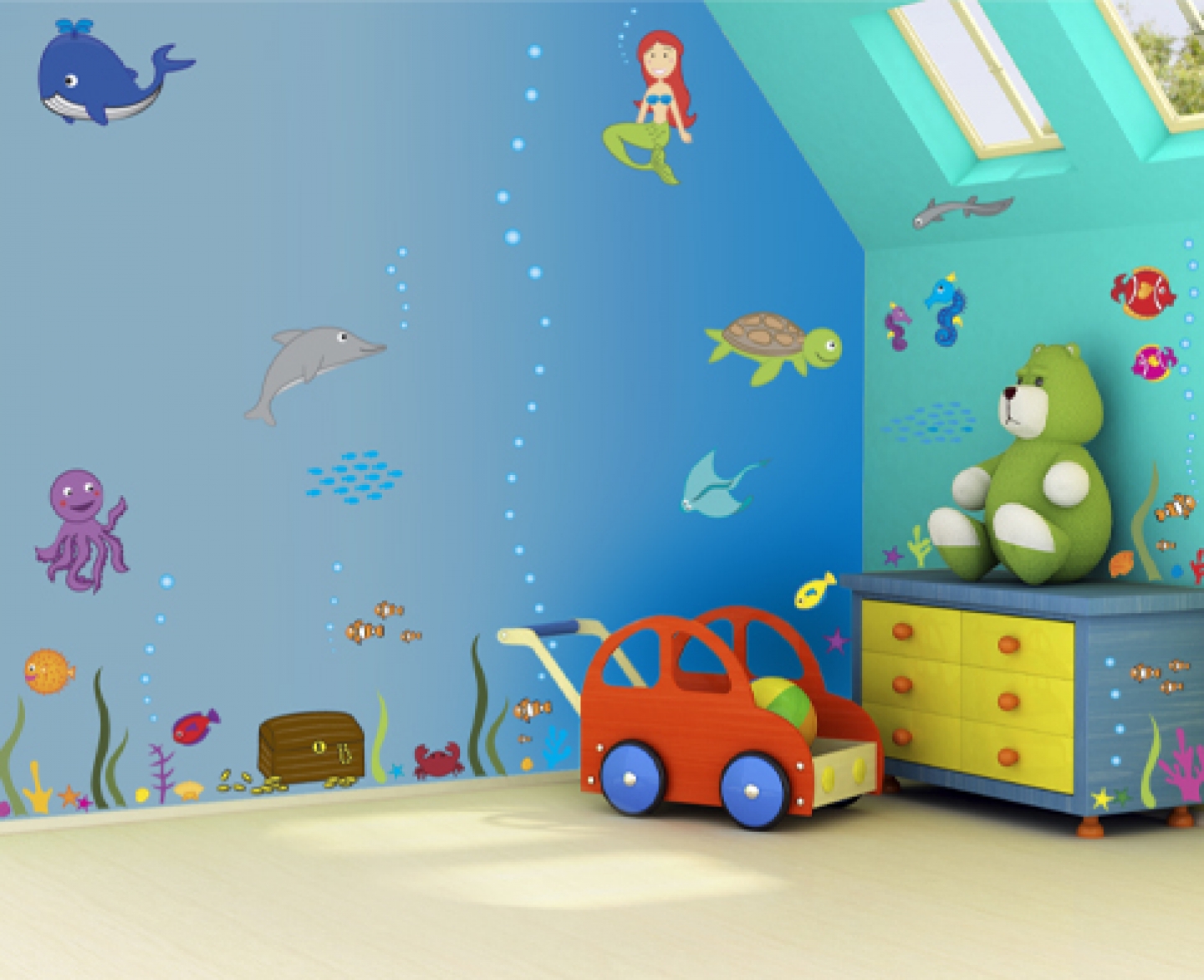 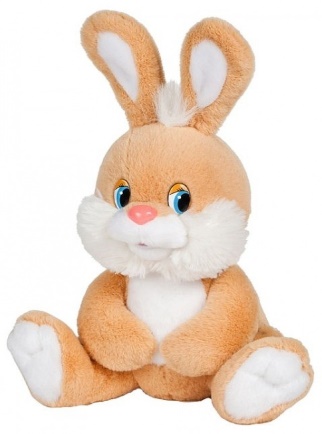 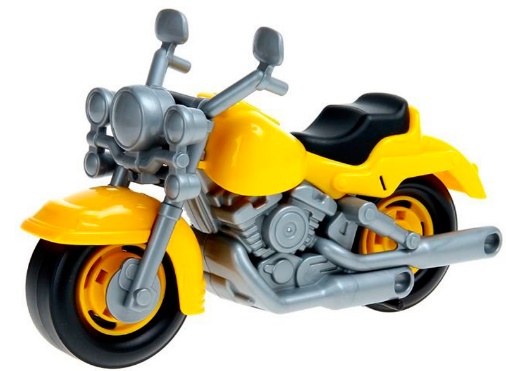 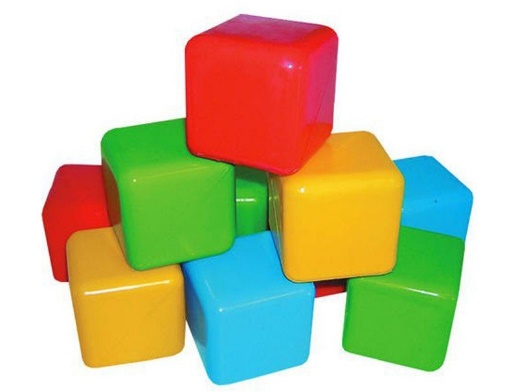 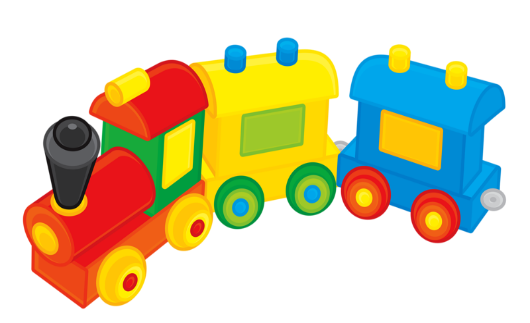 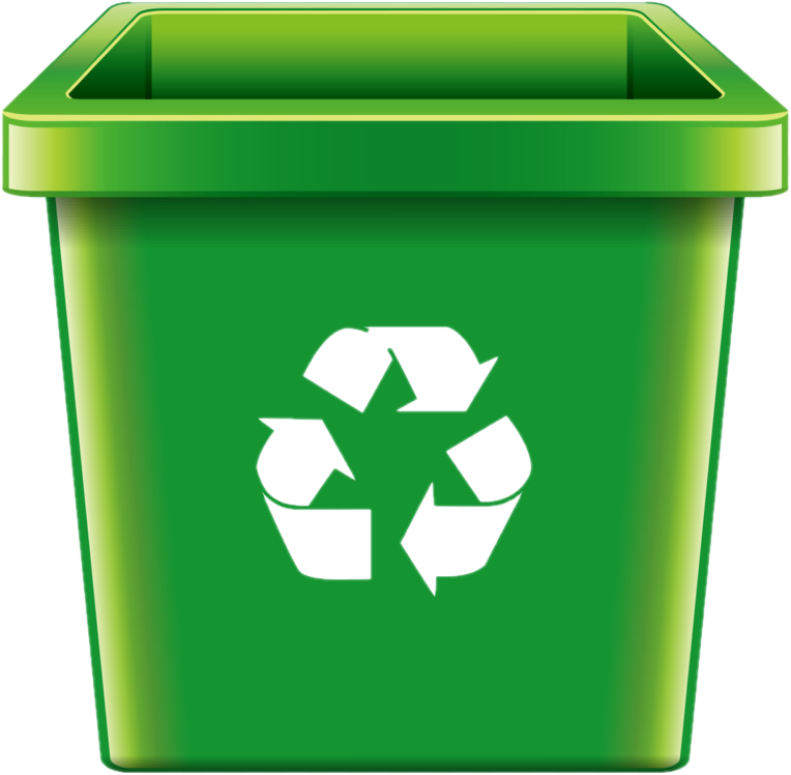 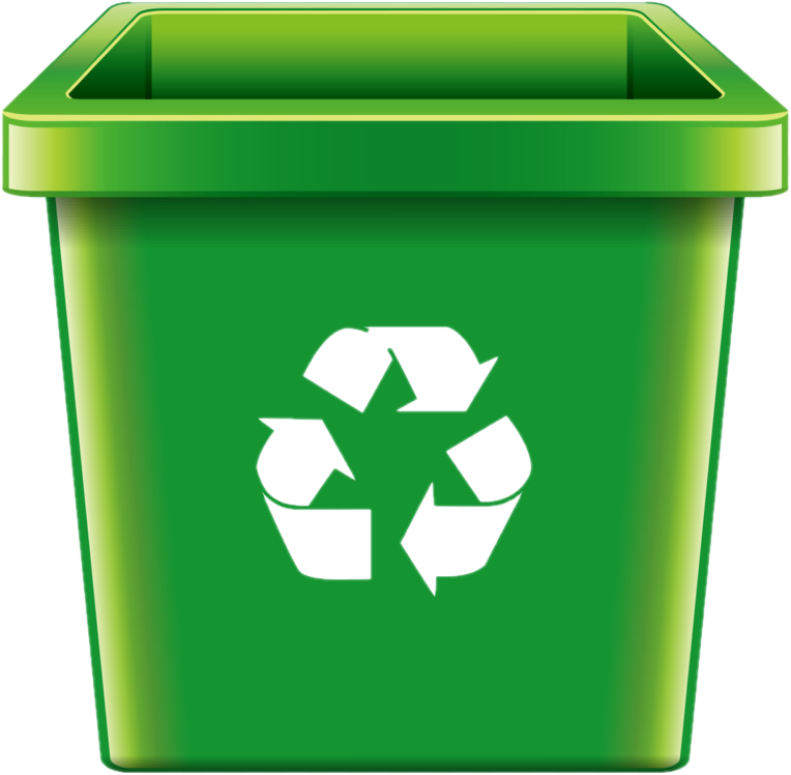 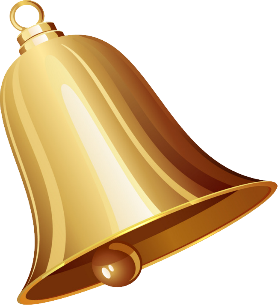 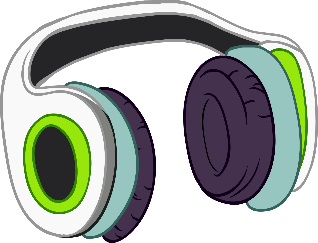 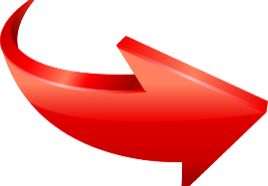 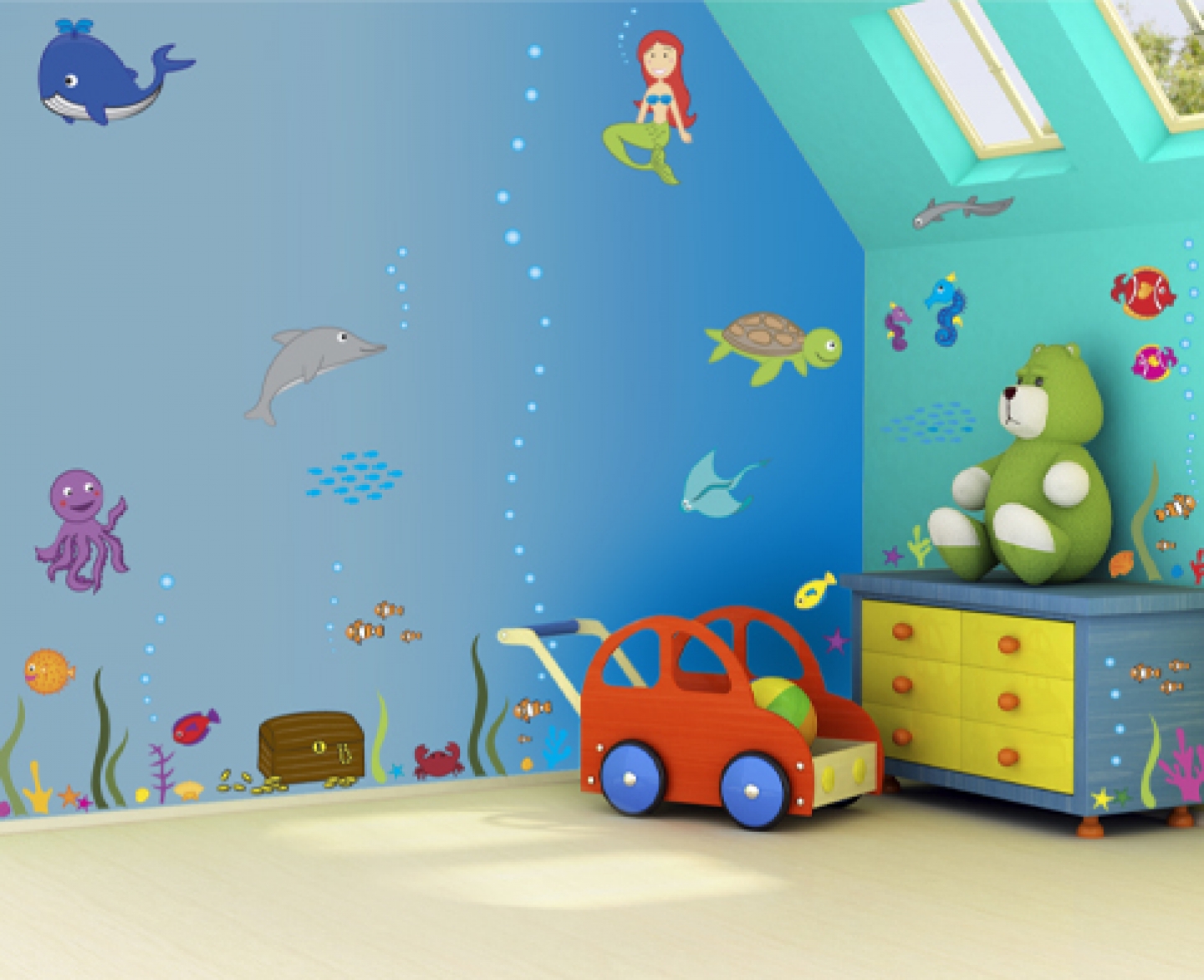 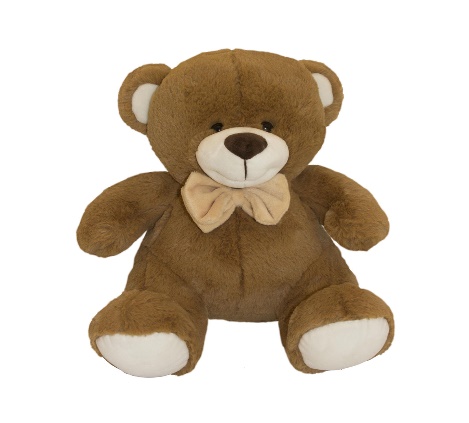 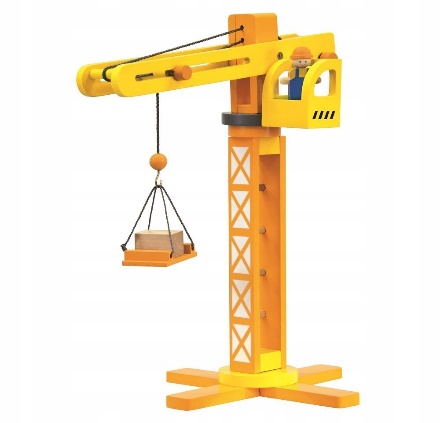 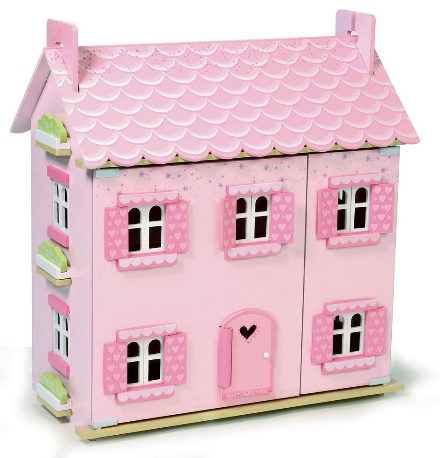 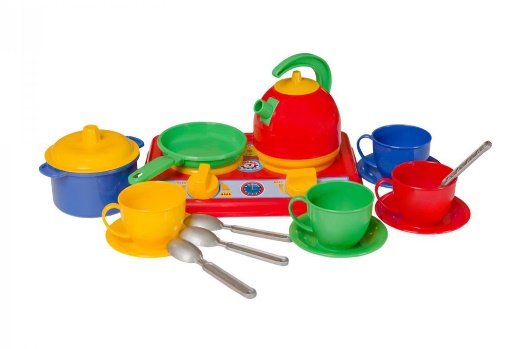 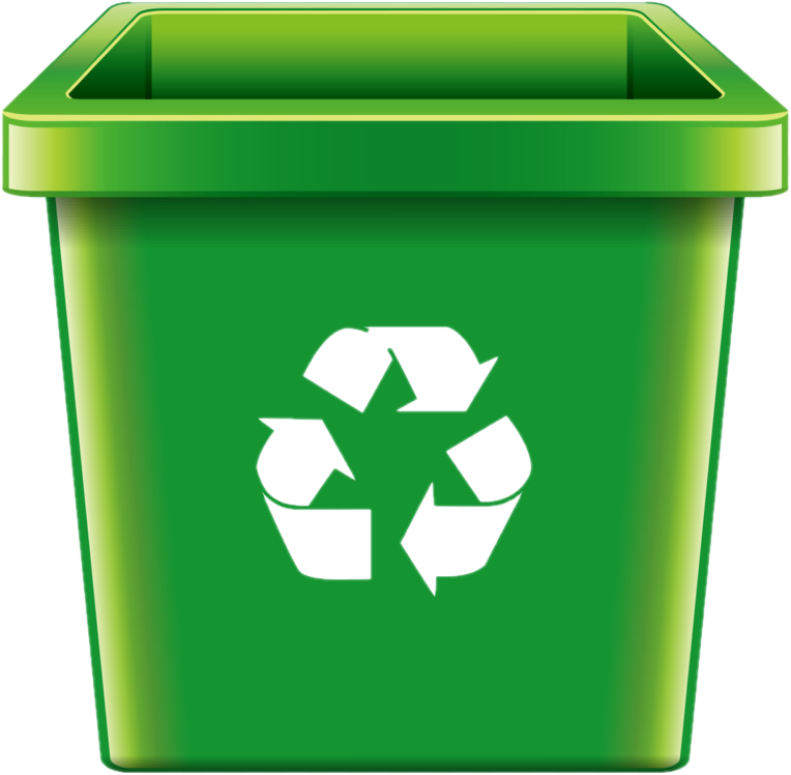 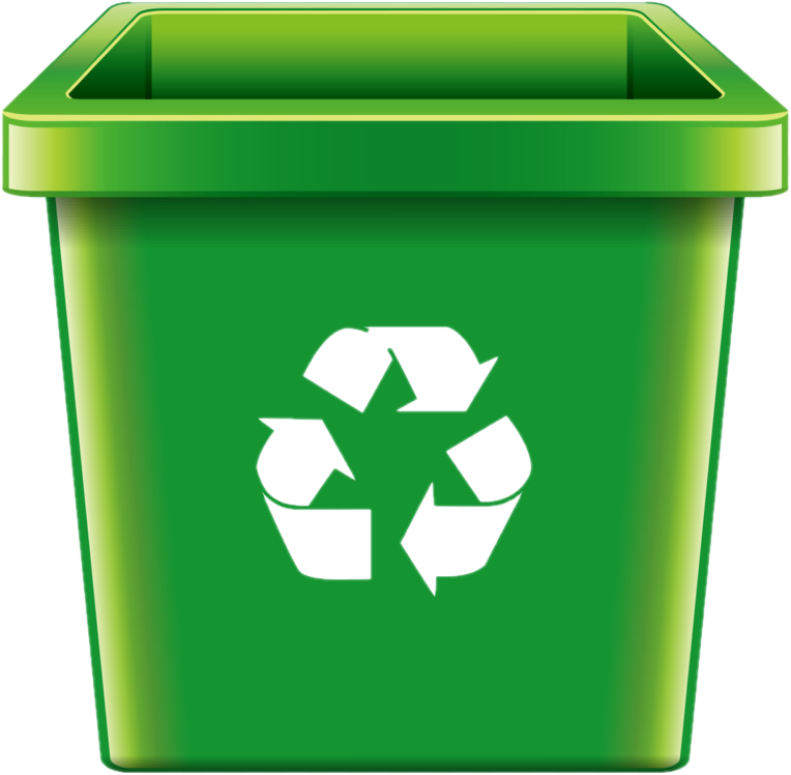 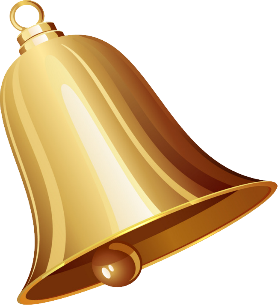 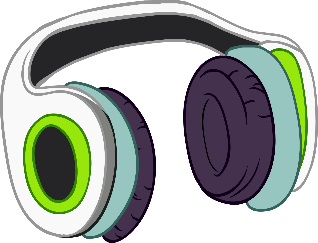 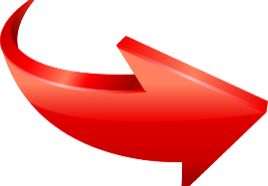 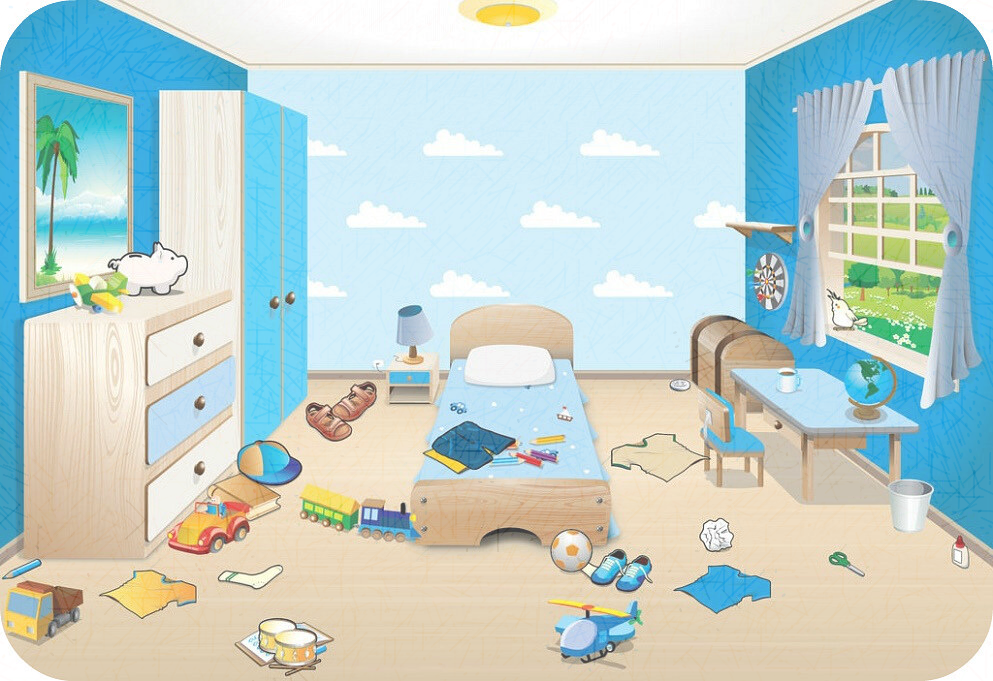 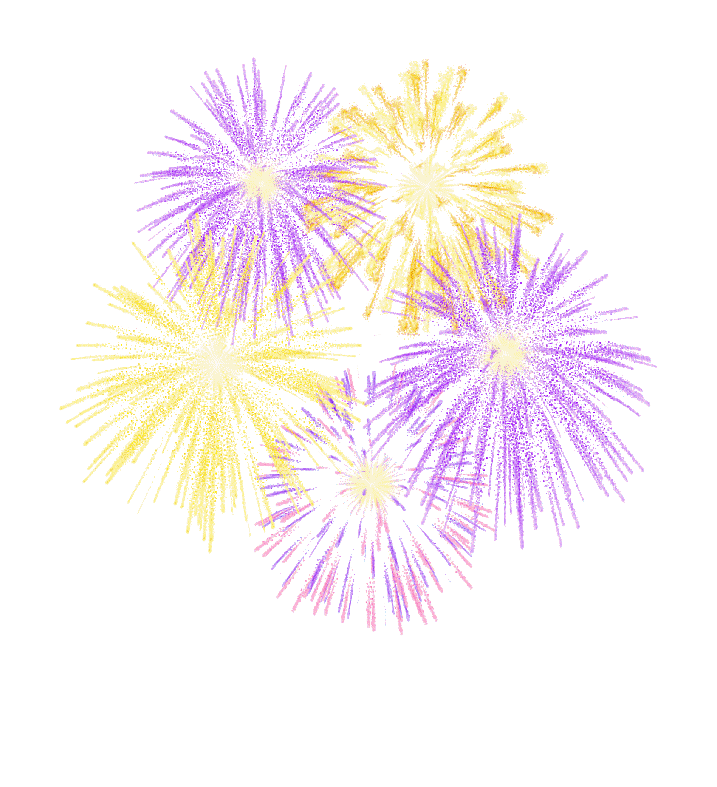 Большое спасибо!
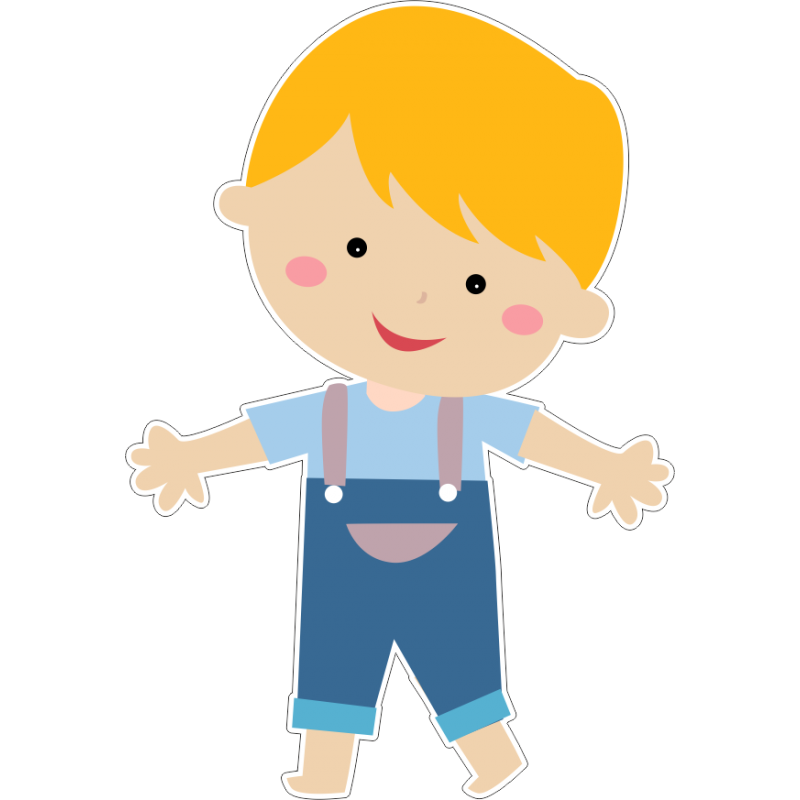 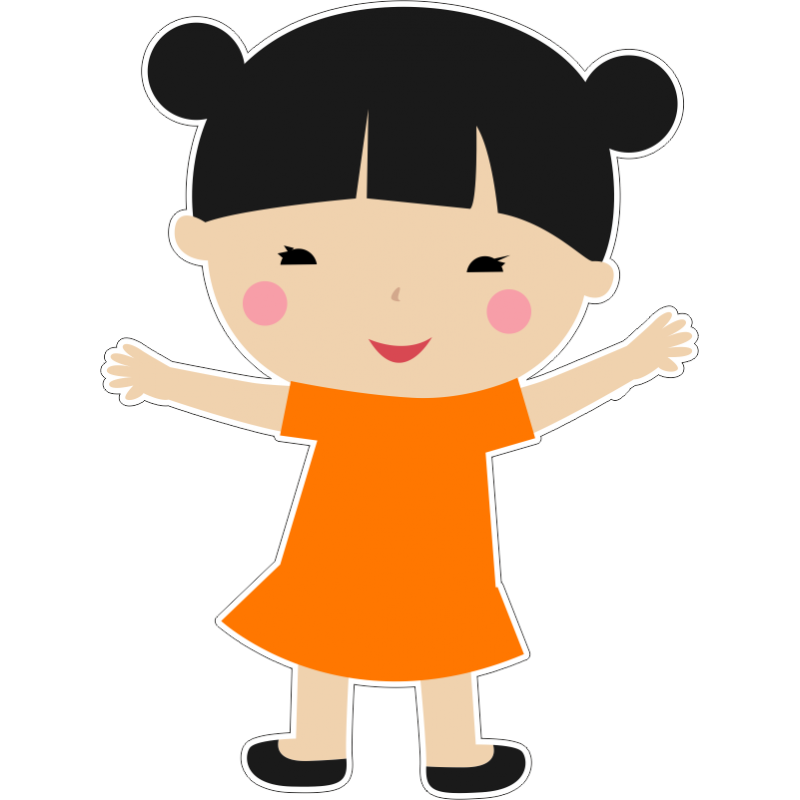 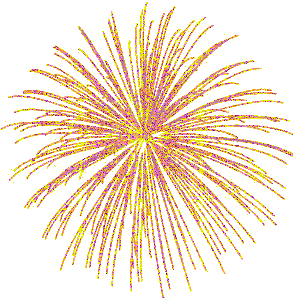